Lecture 12Artificial Intelligence (CSC-320)
Muhammad Arshad, Ph. D
Assistant Professor, Dept of Computer Sciences, CUSIT
In Previous Lecture
Reasoning
Intro to Expert Systems (ES)
Artificial Intelligence (CSC-320). Week 4, Lecture 3
2
In today’s Lecture
Expert System (ES)
Artificial Intelligence (CSC-320). Week 4, Lecture 3
3
Miscellaneous Applications
Weather Forecasting
Aircraft identification
Battlefield Management
And much more
Human versus Computer ES
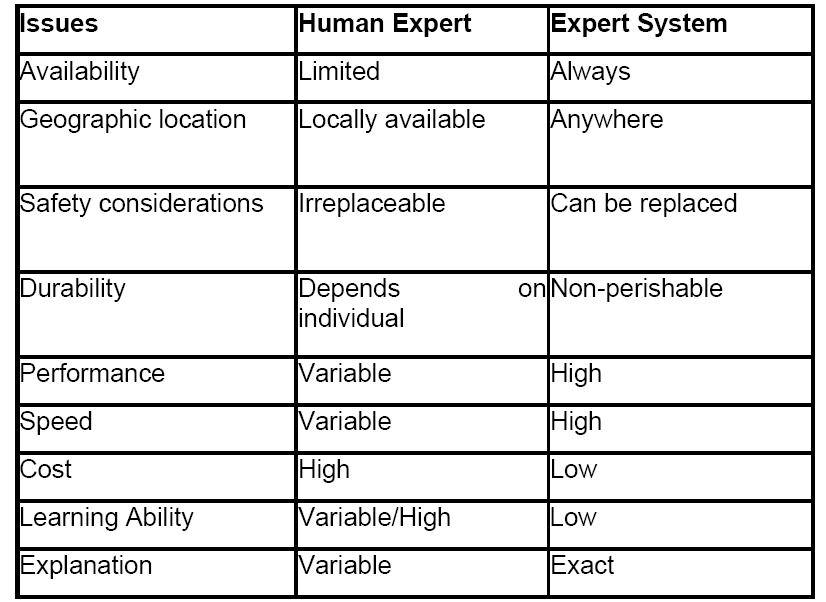 Benefits of Expert Systems
Assist non experts to use the experience of experts
Improve productivity
Save time by accomplishing tasks more fast and efficiently
Simplify operations
Automate repetitive, tedious and complex tasks
Benefits over conventional software
Permits new kinds of problems to be solved thereby making the computer more useful
Independent of expert
Sometimes it is more economical
A look on downside
ES development is an uphill
They are expansive
Hardware requirement is expansive
They are not 100 % reliable
Standalone vs. Embedded systems
In standalone systems the computer is only dedicated to the Expert system running on it
In embedded systems Expert system is just a portion of another larger program
USER
USER
INTERFACE
Working of ES
INFERENCE ENGINE

  Rule Interpreter
  Control Strategy
DATABASE

 System Status
 Initial States
 Present state
 Facts
KNOWLEDGE
BASE

 Rules or
 Frames or
 Semantic Nets
The Knowledge base
Heart of an ES
Part of the expert system that contain domain knowledge and that domain knowledge may be.
Problem Facts, Rules
Concepts.
Relationship
The person who will develop the knowledge base are called as knowledge engineer.
We have to get knowledge from the experts and encode it in the knowledge base.
One way of knowledge encoding is in the form of IF-THEN rules and is used for reasoning purpose.
Also referred as Long Term Memory.
Working memory
Part of the experts system that contains the problem facts that are discovered during session. For example in medical expert system one patient consultation (session) will be stored in short term memory or in working memory.
Expert System
Production rules are flexible
   Parts of a rule are premise and conclusion
   When if part holds true rule is said to be triggered
   If then is executed rule is said to be fired
An example of production rules
Other representations
 Key benefit of rules
IF	 the animal lives in water
AND	 the animal breather water
THEN	animal is a fish, CF 1.0
IF  the patient has frequent headaches
AND	 the patient has blurred distance vision
THEN the patient needs glasses, CF .8
IF  the client is losing more than 20% of gross income to taxes
OR the client is looking for a tax free investment
THEN the client should have tax shelter, CF .9
The Data Base
Sometimes called global database
It keeps track of the current status of the problem being solved
The status of the database keeps on updating as the rules are fired
The Inference Engine
The Inference Engine work with the Knowledge base and the working memory and draw on both to add new fact to working memory.
Select/Pick the rule and match with facts.
It implements a search and pattern matching operation using different Algorithms. 
Also called rule interpreter, inside Long Term Memory rules are present.
Is also a controlling mechanism between the facts and the knowledge base and is working in repetitive order.
The aim of IE is hypothesis proving as shown in next slide example.
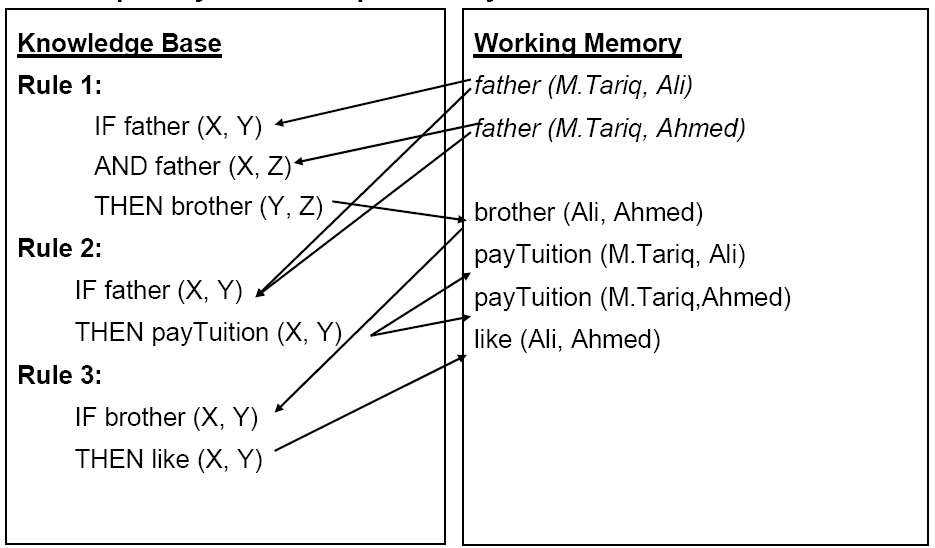 Example Explanation
Inference Engine has add new rule in working memory i.e. brother (Ali, Ahmed) e.t.c. generated from already present rules/facts.
Explanation Facility
Module of an Expert System that allows Transparency of operation, by providing an explanation of how the Inference Engine reached the conclusion.
End of Today’s Lecture
Artificial Intelligence (CSC-320). Week 4, Lecture 3
20